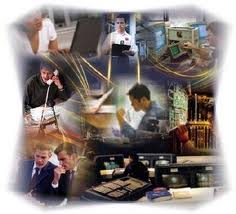 ENFOQUE PARA LA INFORMACIÓN DE TECNOLOGÍA DE INFORMACIÓN
INTRODUCCIÓN
Este trabajo observaran algunos aspectos que me llamaron la atención tales como el ciclo de vida de los sistemas de información; las variables en el proceso de desarrollo de sistema sobretodo de outsourcing, sus ventajas y desventajas.
CICLO DE VIDA DE LOS SISTEMAS DE INFORMACIÓN
El Ciclo de vida de los sistemas de información son:
Nacimiento: inicia con el surgimiento de una necesidad. Se realiza un estudio de factibilidad

Desarrollo: se analizan los requerimientos y se elabora un diseño para el desarrollo.

Operación: el sistema está terminado y se introduce datos de la operación de la empresa

Mantenimiento: corrige los errores que se detectan en los programas

Muerte: cuando deja de ser necesario o debe reemplazarse con otro.
VARIABLES DETERMINANTES EN EL PROCESO DE DESARROLLO DE SISTEMAS
Las variables que influyen en el sistema de información se pueden mencionar:
Calidad
Un sistema de buena calidad tiene alta duración
Especificaciones      de usuario
Debe cumplir con todas las especificaciones
Recursos (personas  y dinero)
Son las personas el proceso de desarrollo
Tiempo
Implica la duración de todo proceso de desarrollo
OUTSOURCING
Consiste en contratar en forma externa algunos o todos los servicios que proporciona un departamento de sistema de información. 
Outsourcing es un concepto relativamente nuevo, ya que en 1989 Kodak firmó un convenio con IBM para subcontratar servicios de informática. 

Ejemplos de outsourcing son:
Desarrollo de aplicaciones y su mantenimiento
Compra de hardware y mantenimiento
Instalaciones de telecomunicaciones y redes
Servicios de ayuda técnica
Diseño y mantenimiento de página en Web
Entrenamiento de personal
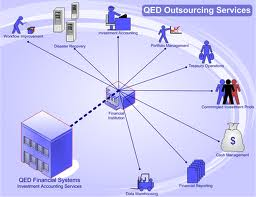 VENTAJAS Y DESVENTAJAS
Las ventajas:
Ahorro en costos
Mayor liquidez
Decremento de los gastos de depreciación
Proporciona acceso a los avances tecnológicos sin inversión capital

Las desventajas:
Pérdida de control sobre el proceso desarrollado
Costos por cambio o conversión a nuevas tecnologías
Pérdida de empleados experimentados
Riesgo de perder ventajas competitivas
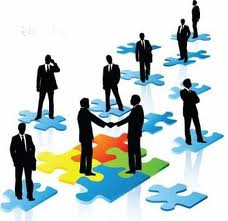 MUCHAS GRACIAS
POR SU ATENCIÓN